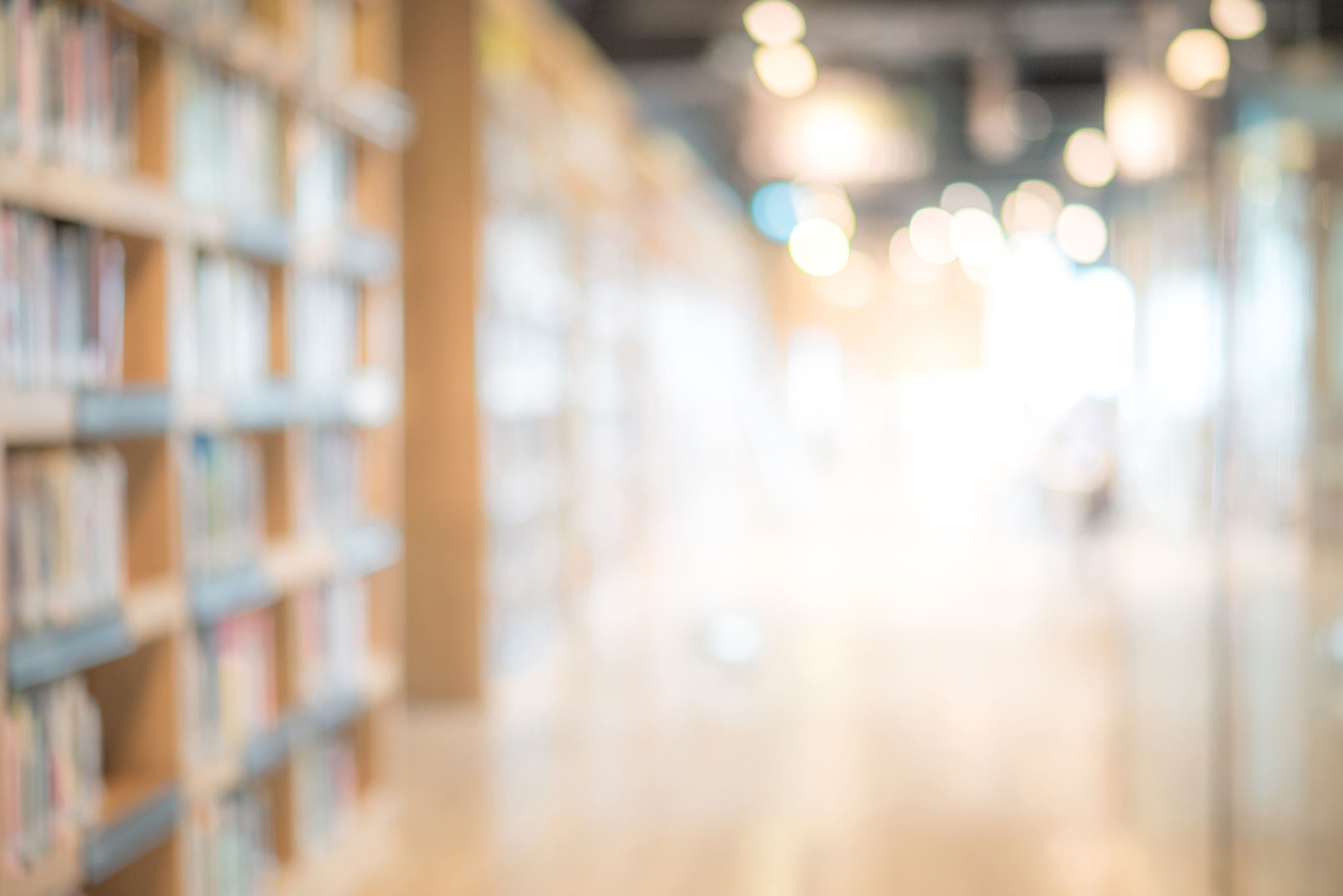 6/2/21
1
ResearchWhile
Dr. Taylor on his knee OA pilot research project
Division of Research update
Guidelines on reporting of research
Ming Tai-Seale
June 2, 2021
Overall Plan
Outcomes
Current Research Division  Services
Monthly Research Meeting – 3rd  Wednesday 12-12:45pm for vetting ideas, escalations

Monthly “15~Minute ResearchWhile” during Faculty Meeting

Fund 2 pilot research projects in the remainder of 2021-2022

Strengthen collaboration with ACTRI, PHSO, IS, in PBR/LHS scholarship  
Dr. Firestein spoke to us - ACTRI vouchers for faculty support
Dr. Agnihotri – will meet with research exec comm in July 2021

Support research paper writing / submission
[Speaker Notes: 10 min

MPH students already have mentors. 

Coaching students/trainees (MPH, MAS, MD, etc.) will take efforts. Involvement of primary instructors/mentors needs to be required so trainees get what they are supposed to receive for their training purposes..]
Reporting Guidelines for Health Research: Why & How
6/2/21
5
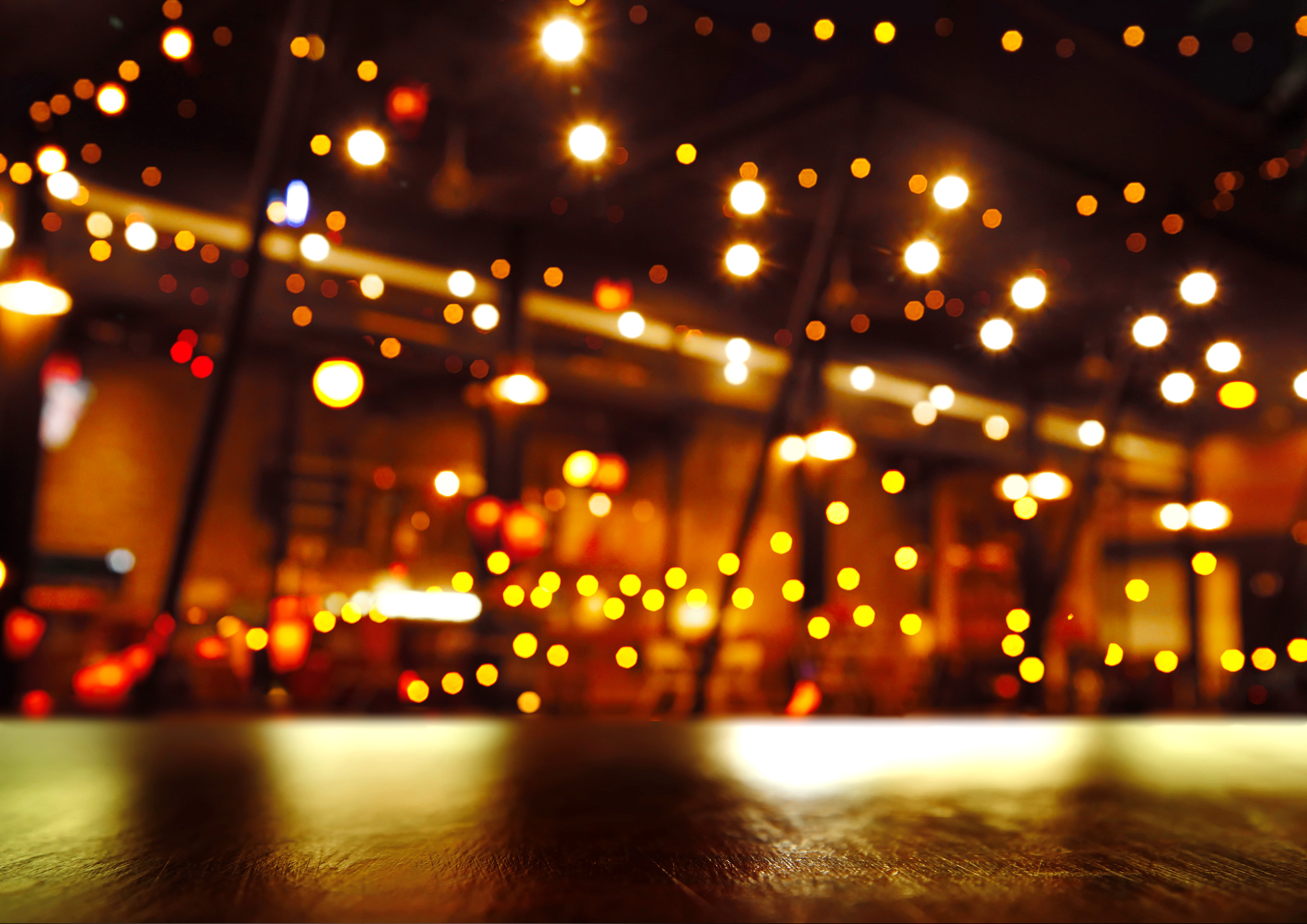 6
Why
Transparency 
Standardization
Scientific communication
6/2/21
How – A Few Options
6/2/21
7
6/2/21
8
Moher, et al., BMJ 2010;340:c869 doi: 10.1136/bmj.c869
6/2/21
9
Moher, et al., BMJ 2010;340:c869 doi: 10.1136/bmj.c869
6/2/21
10
Moher, et al., BMJ 2010;340:c869 doi: 10.1136/bmj.c869
6/2/21
11
6/2/21
12
Moher, et al., BMJ 2010;340:c869 doi: 10.1136/bmj.c869
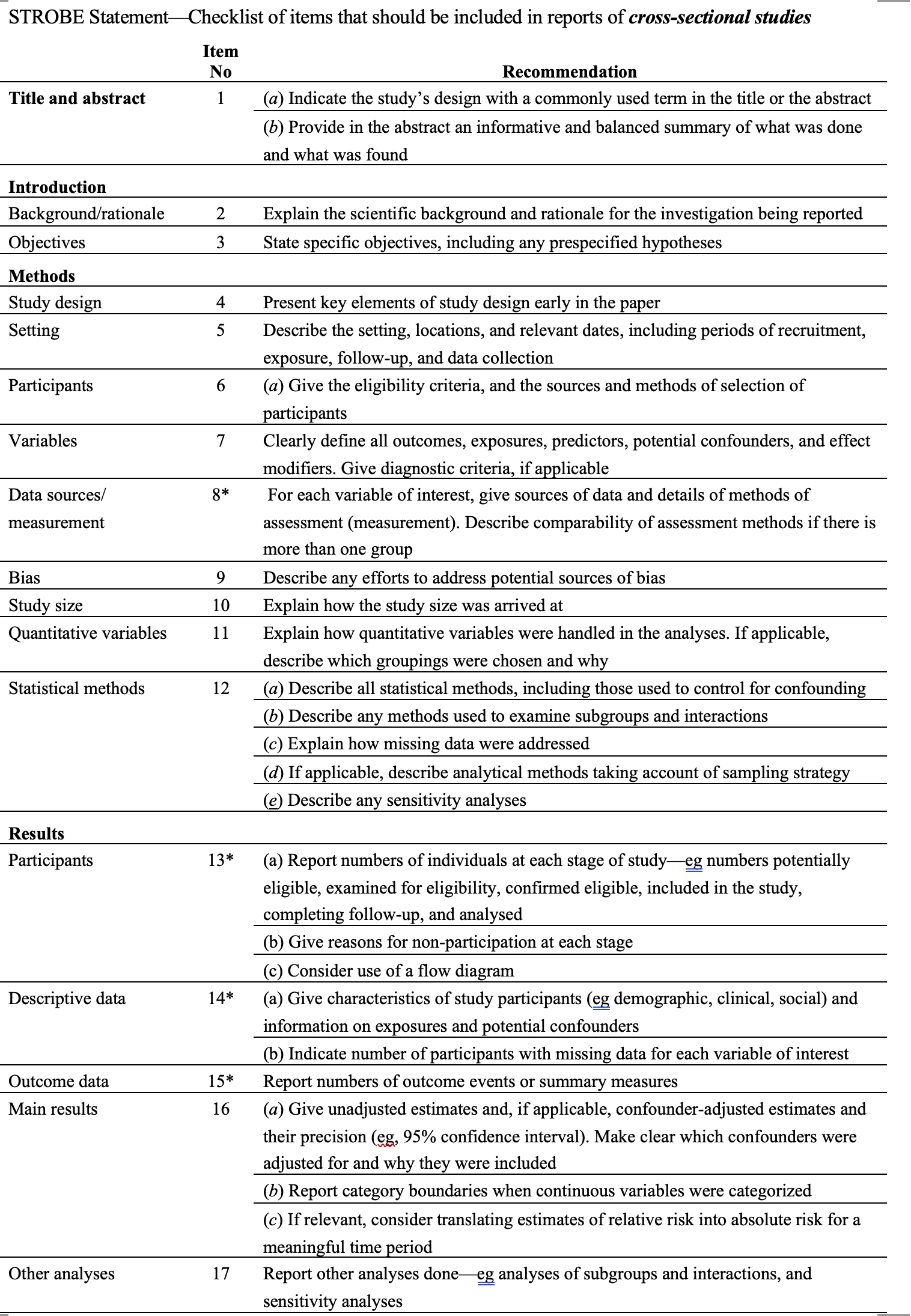 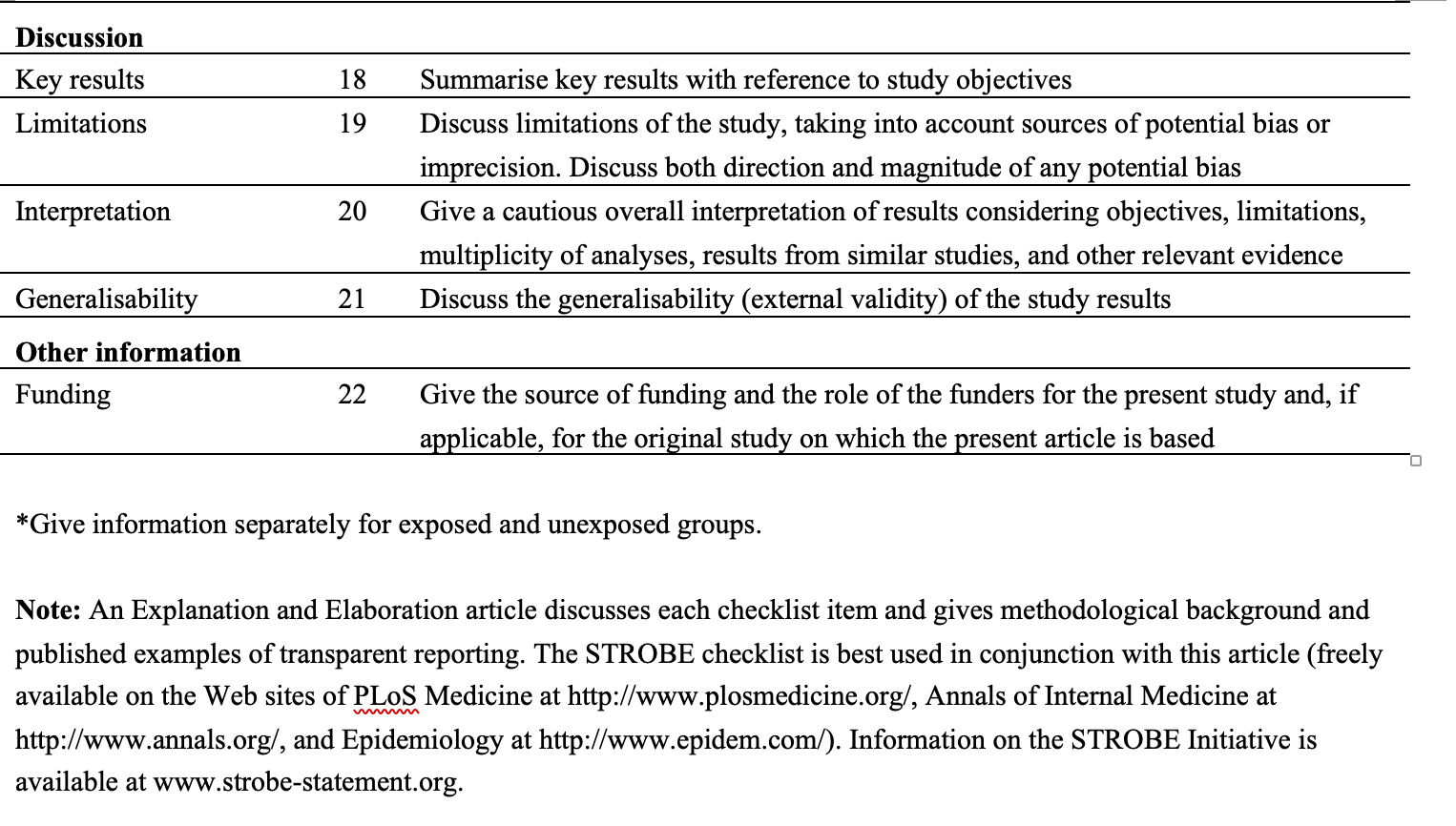 STROBE
von Elm et al. Ann Intern Med. 2007 Oct 16;147(8):573-7.
PMID: 17938396
 DOI: 10.7326/0003-4819-147-8-200710160-00010
Observational Studies
6/2/21
13
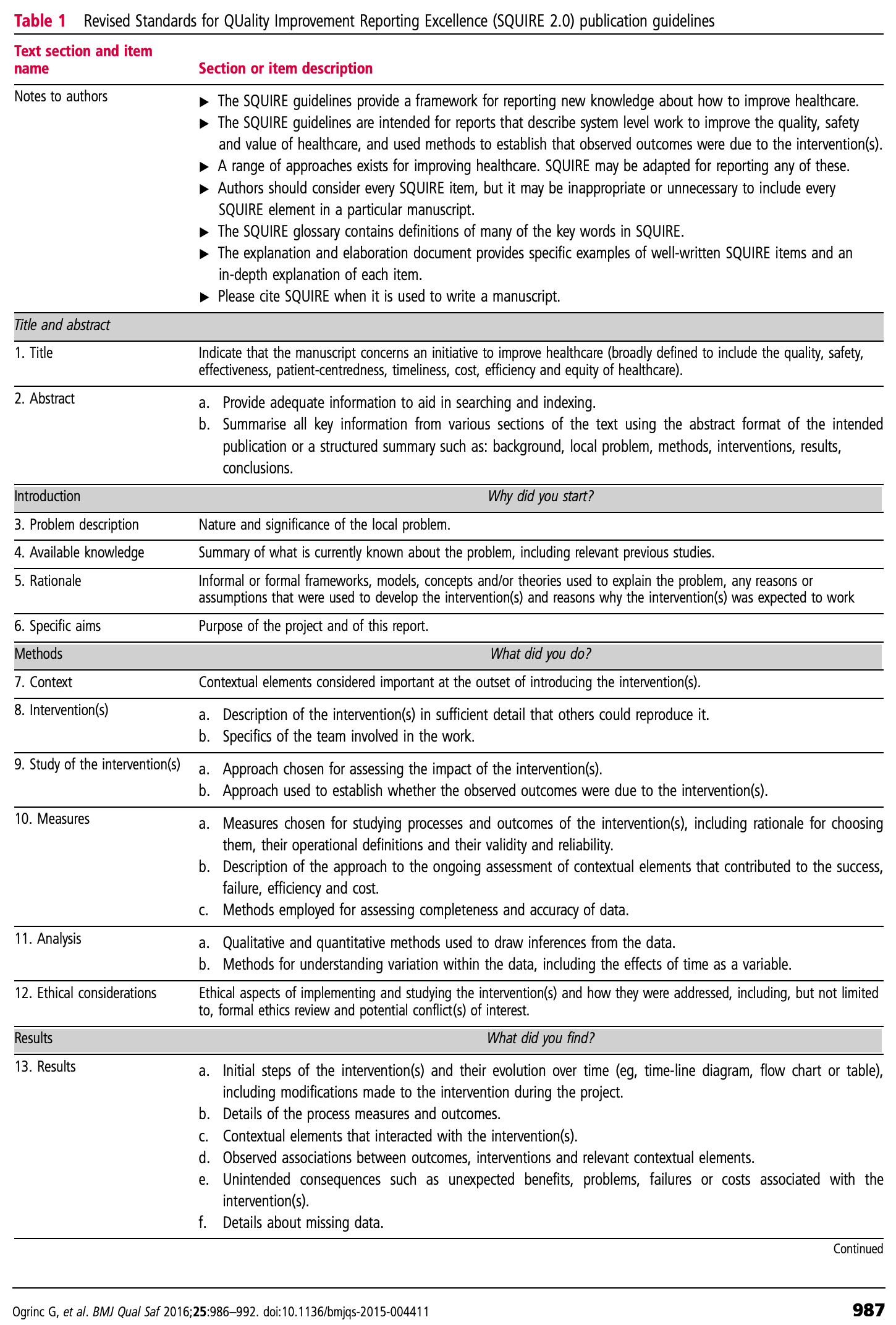 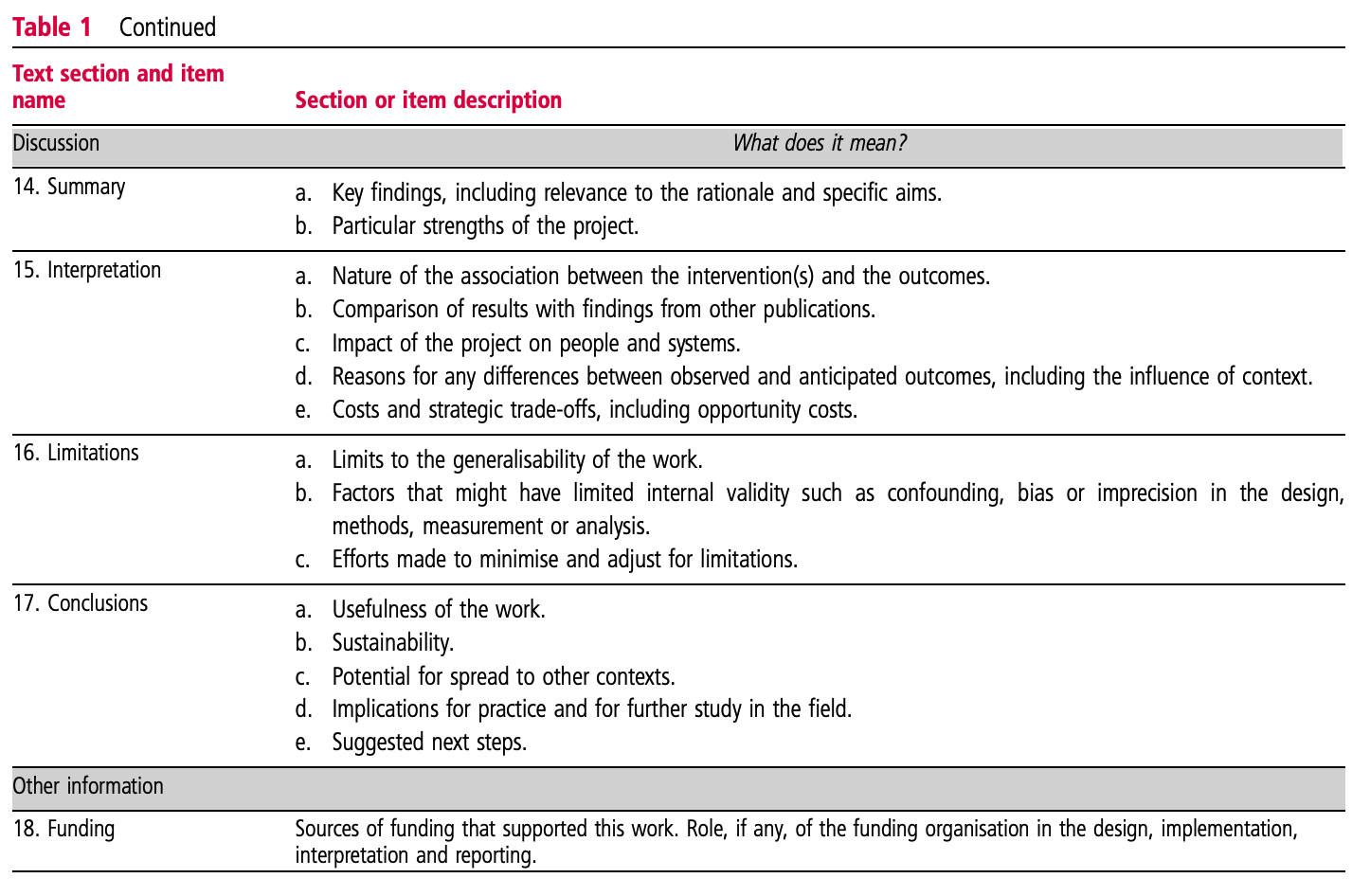 SQUIRE
Ogrinc G, et al. BMJ Qual Saf 2016;25:986–992. doi:10.1136/bmjqs-2015-004411, PMID: 26369893
Quality Improvement
6/2/21
14
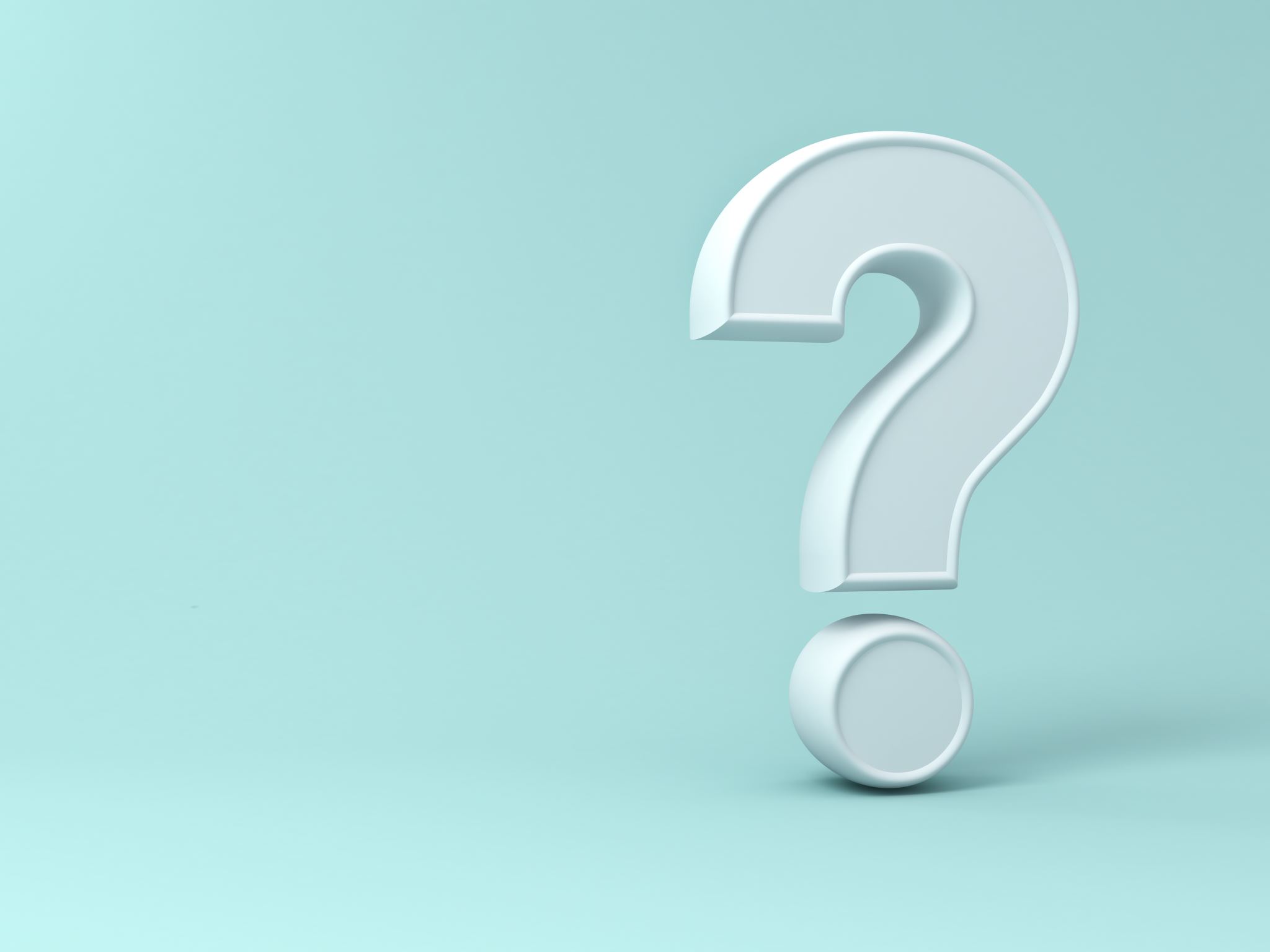 6/2/21
15